Tides: An Intriguing Physical Phenomenon
By: Lucas Backes
(Barium Tagging Group)
Tides: What are they and how do they work?
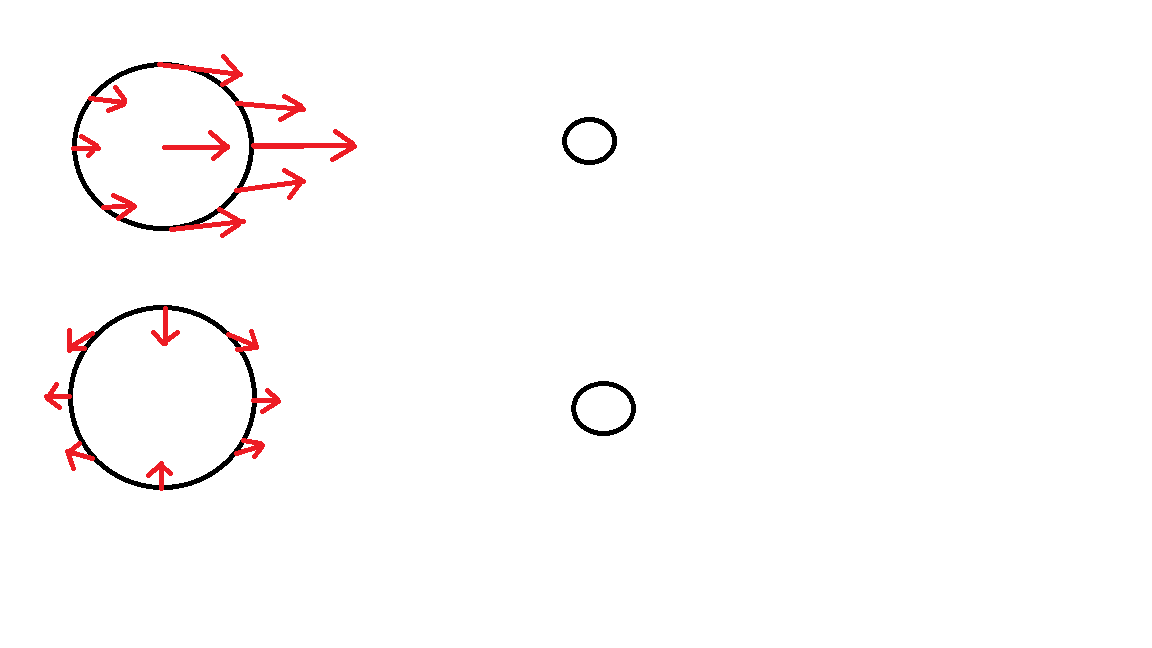 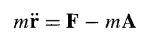 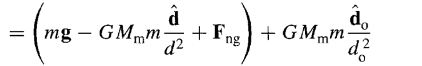 Tidal force is then defined as:
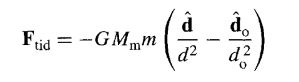 Not dependent on rotational motion!